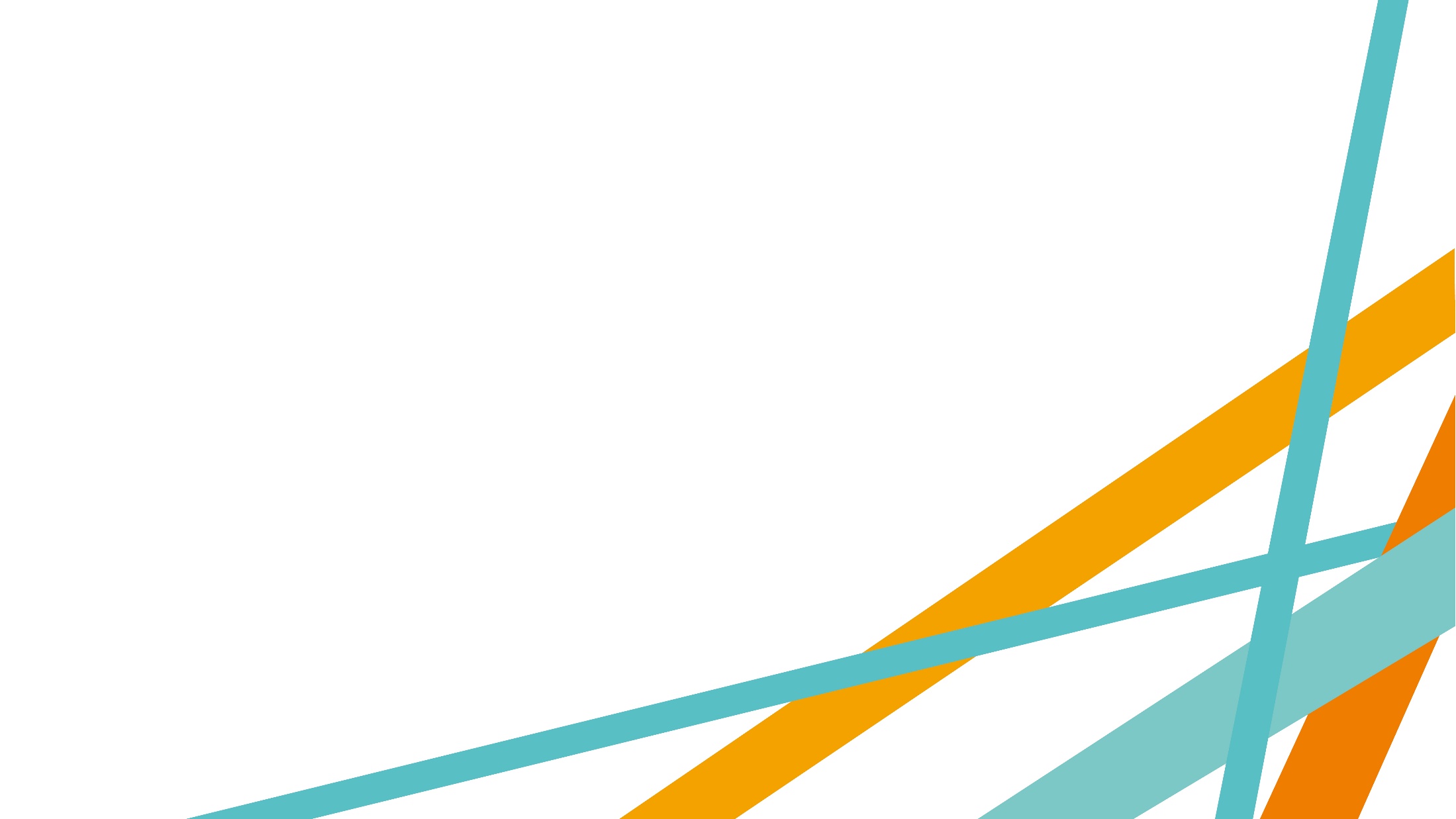 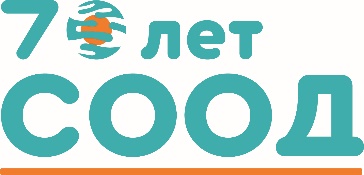 Центр онкогинекологии
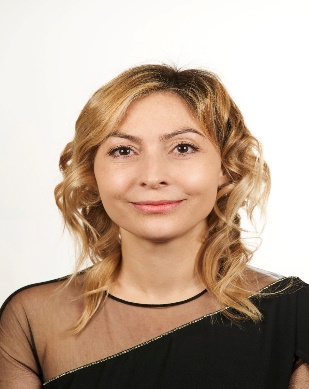 Екатерина Груздева зам главного врача ГАУЗ СО «СООД» по клинико-экспертной работе.

Светлана Лапина
Руководитель центра  онкогинекологии  ГАУЗ СO «CООД».
)
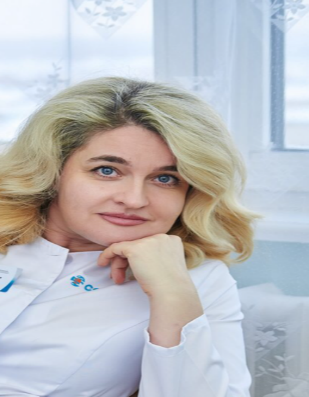 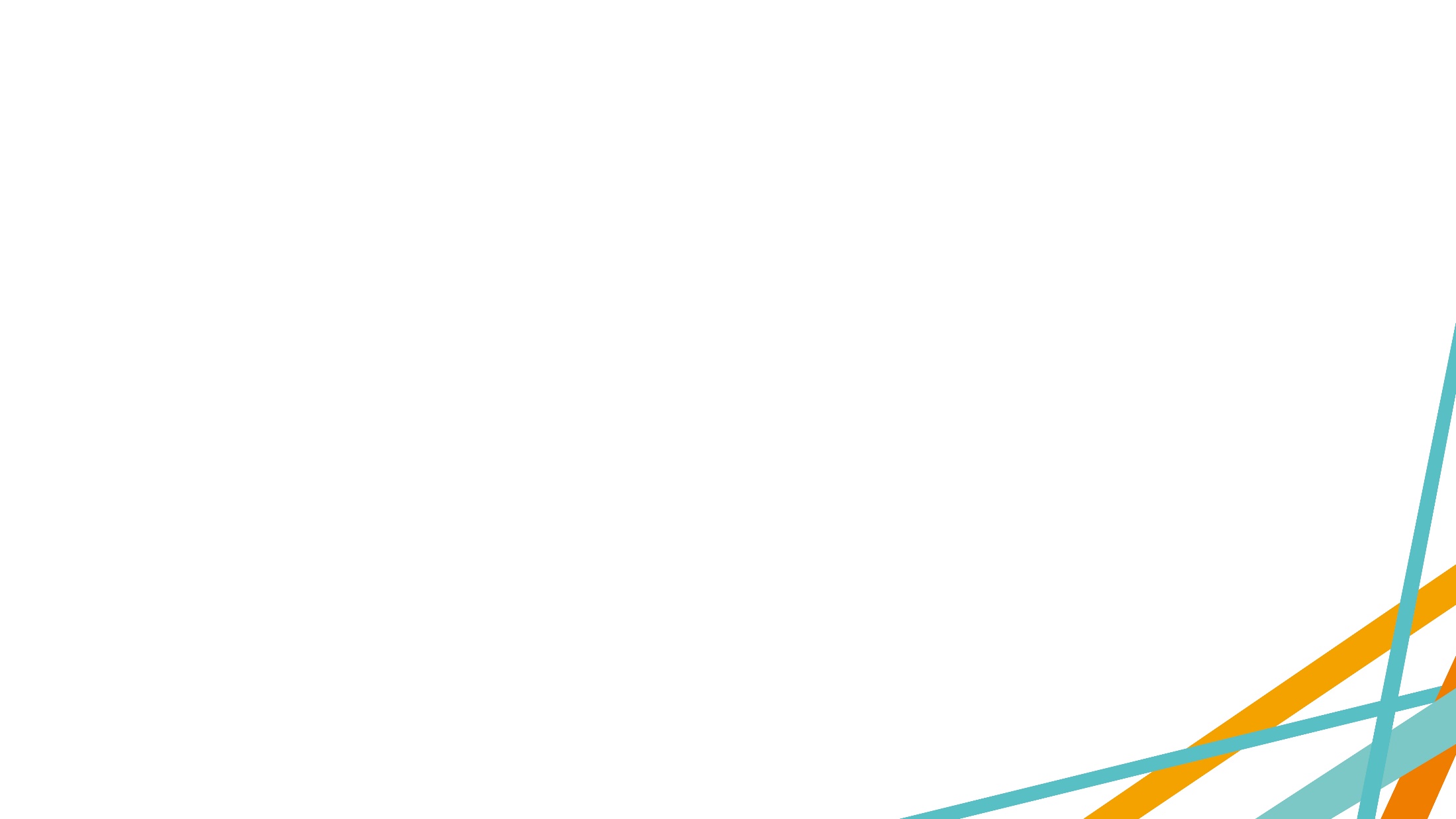 Центр онкогинекологии.
Цель создания:
Профилактика и раннее выявление онкологических заболеваний женской половой сферы.
 
Центр онкогинекологии организован с целью повышения доступности, качества и безопасности медицинской помощи взрослому населению по профилю «онкогинекология».

Центр  создается,  как структурное подразделение медицинской организации для оказания первичной специализированной медико-санитарной помощи и специализированной помощи в амбулаторных условиях, условиях дневного и круглосуточного стационара.

При поддержке администрации ГАУЗ СО «СООД», Министерства Здравоохранения Свердловской области.

В настоящее время в РФ аналогичных центров, работающих на масштабы области  не существует
Задачи центра
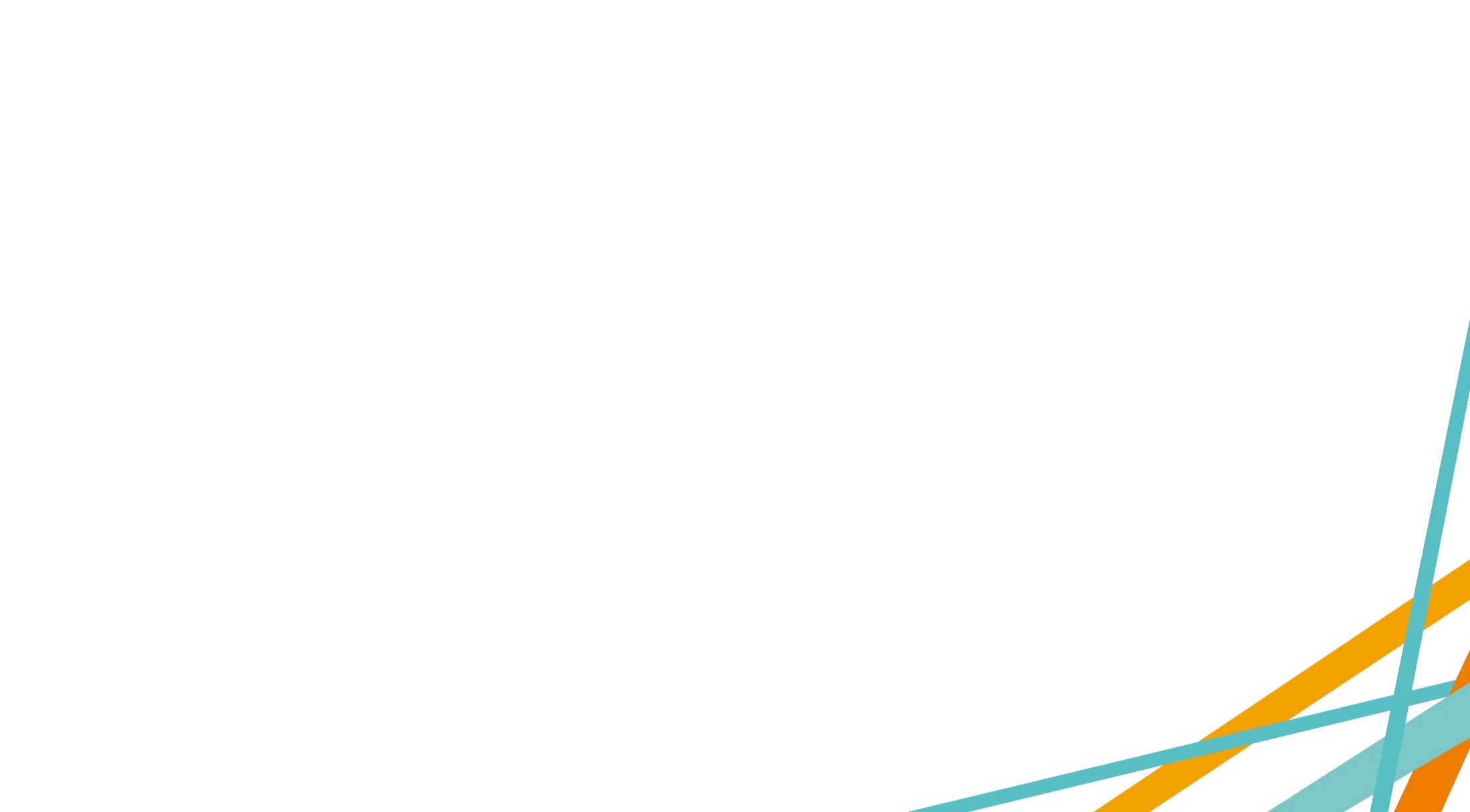 Организовать профилактические мероприятия для предотвращения развития онкопатологии: 
       Вакцинация, санитарно–просветительская работа. Воспитание семейных ценностей

Выявлять и лечить предраковую патологию:
Внедрение скрининговых технологий и обследований на выявление предраковой патологии.(скрининг 35,45 лет -70% населения, профосмотры 21-69лет).

Выявлять и лечить злокачественные новообразования на ранних стадиях заболевания

Разрабатывать и внедрять высокотехнологичные методы диагностики и лечения онкологических заболеваний у женщин.

Организовать методическую работу совместно с гинекологами общей лечебной сети

Обеспечивать аналитическую и экспертную работу в данной области

Организовать контроль качества выполнения поставленных задач
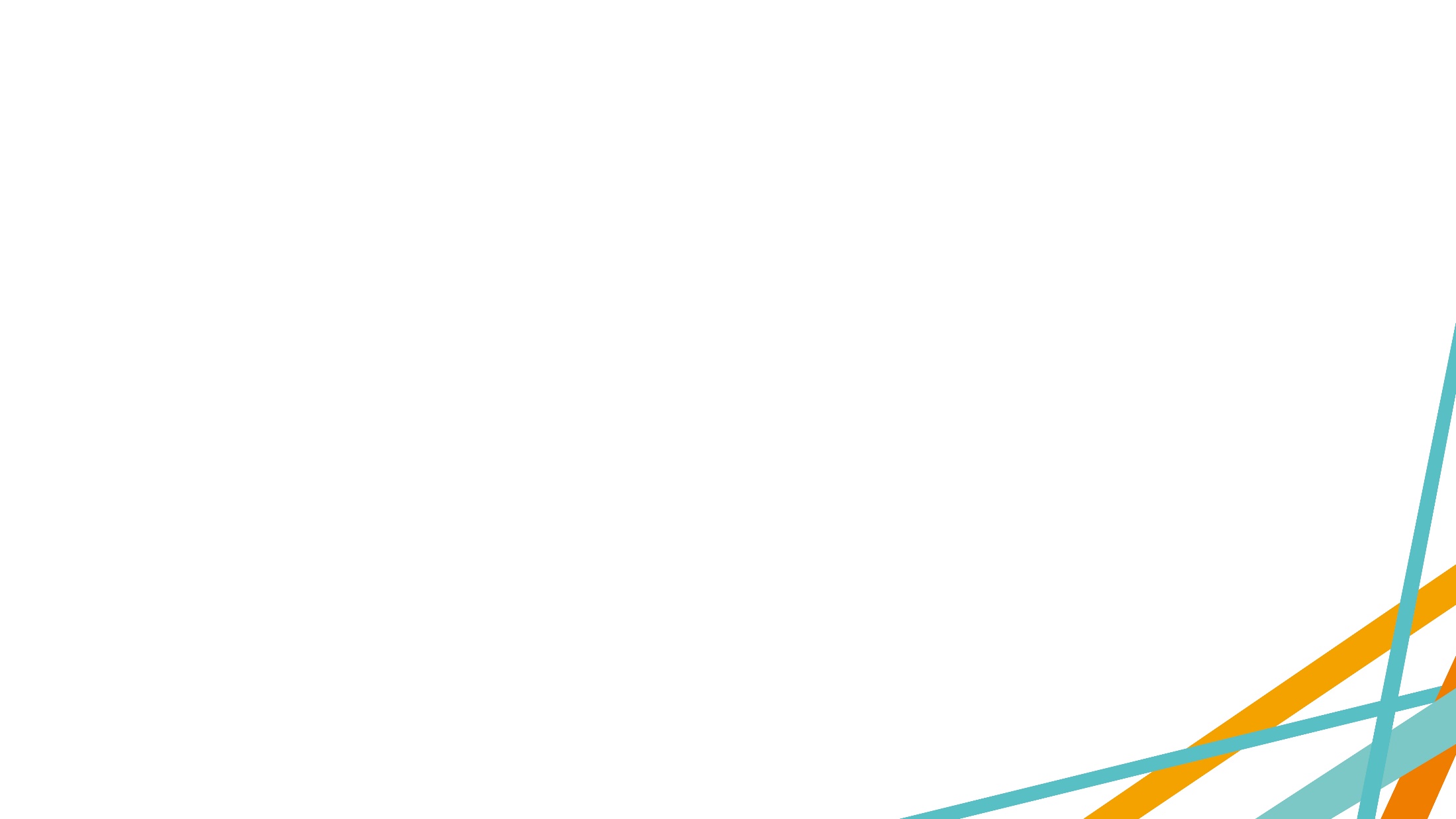 МУЛЬТИМОДАЛЬНАЯ РАБОТА ЦЕНТРА
При взаимодействии
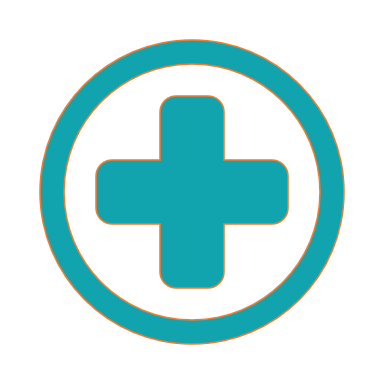 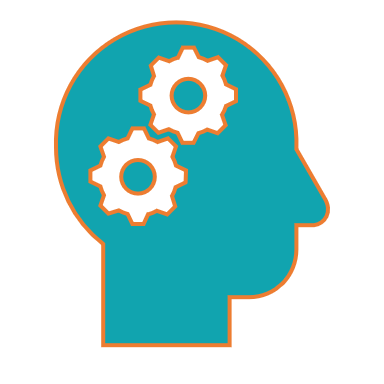 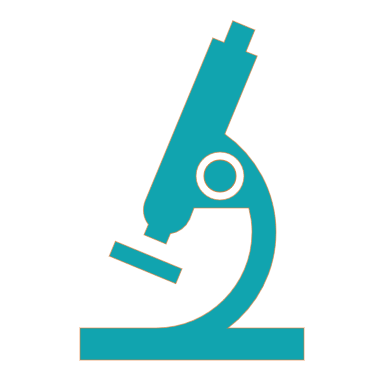 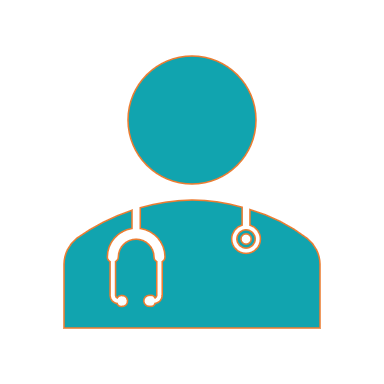 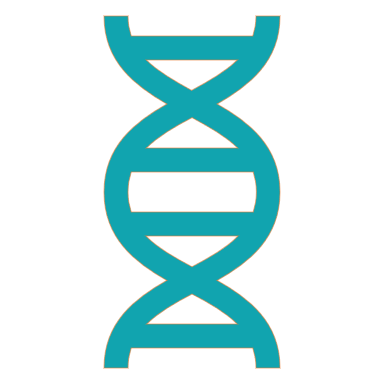 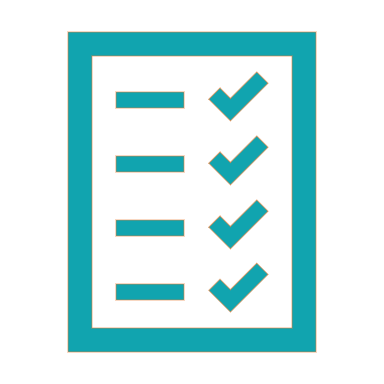 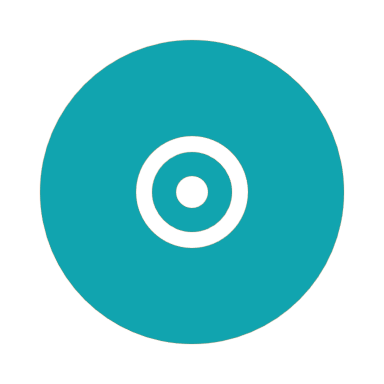 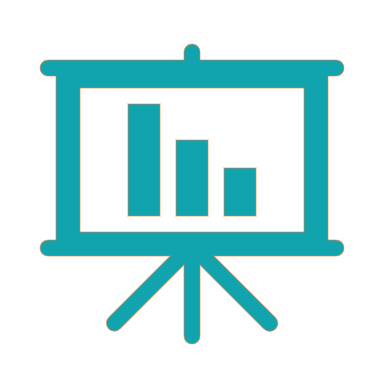 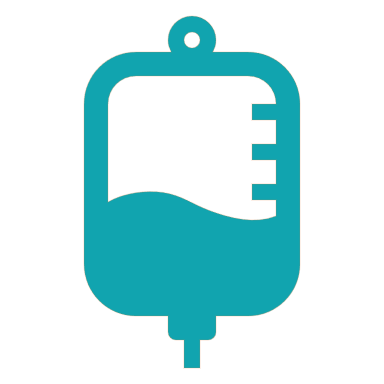 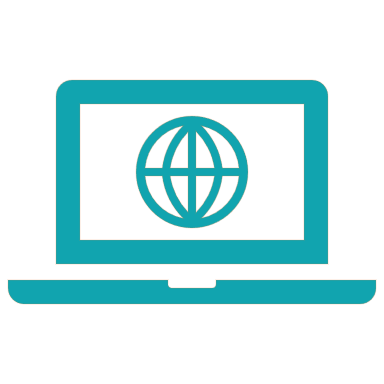 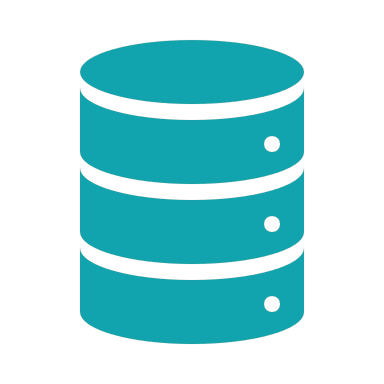 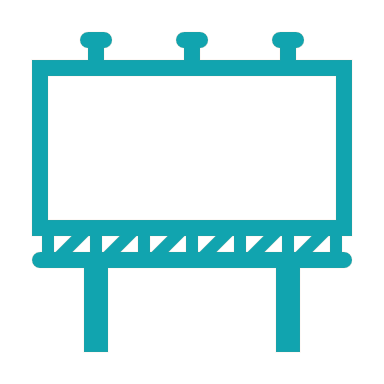 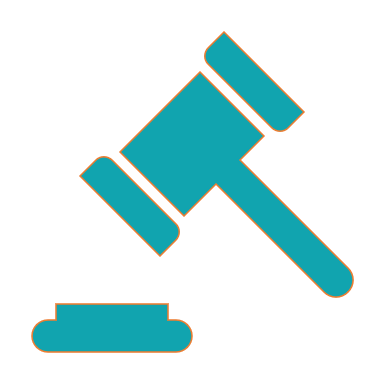 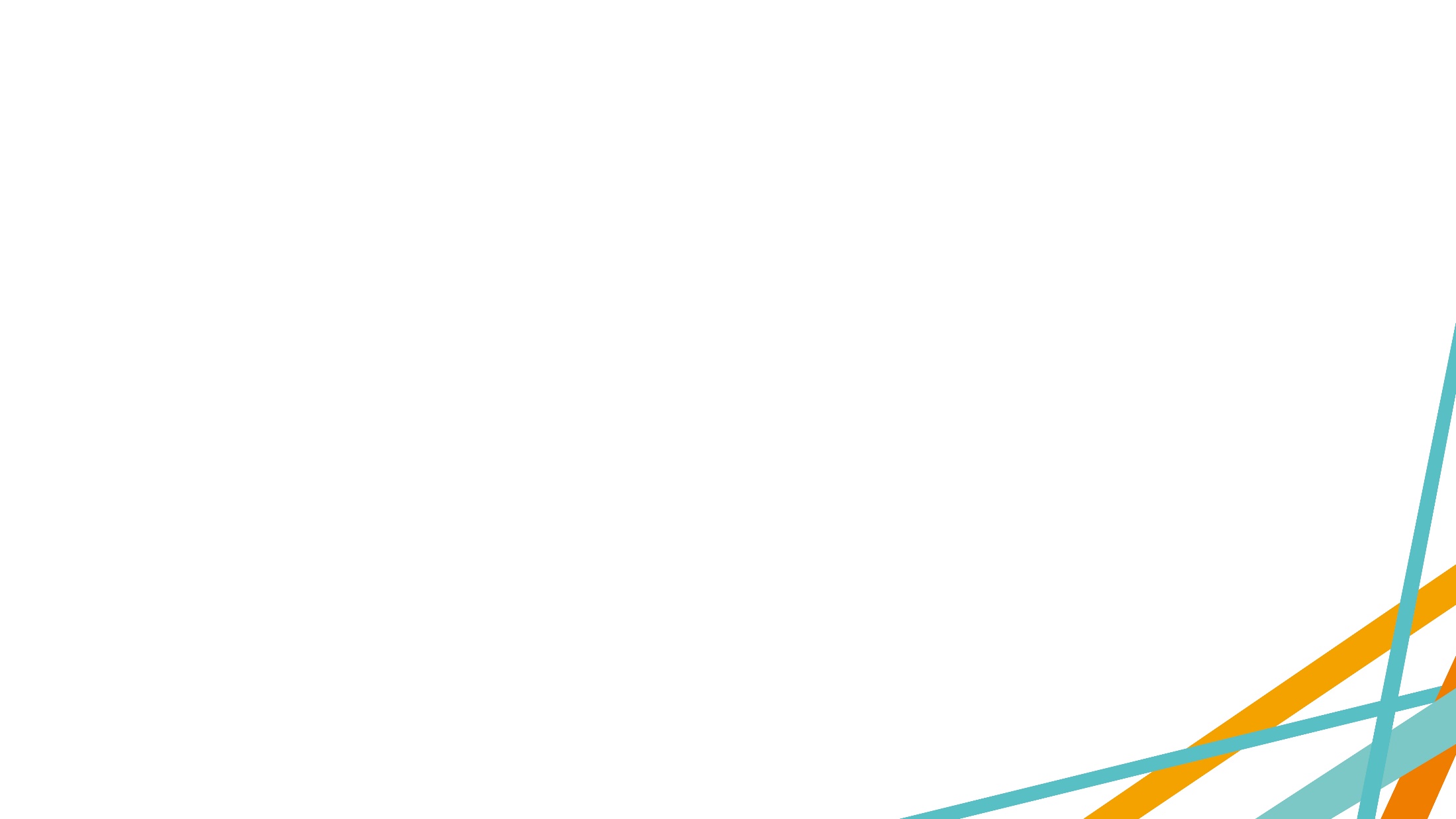 Актуальность проблемы рака шейки матки
Заболеваемость и смертность в мире:
2018 год - в среднем 15,3 на 100 тыс. женского населения
2020 год - в среднем 15,1 на 100 тыс. женского населения
Данная локализация может быть элиминирована из реестра онкозаболеваний и переведена в статус редких опухолей!
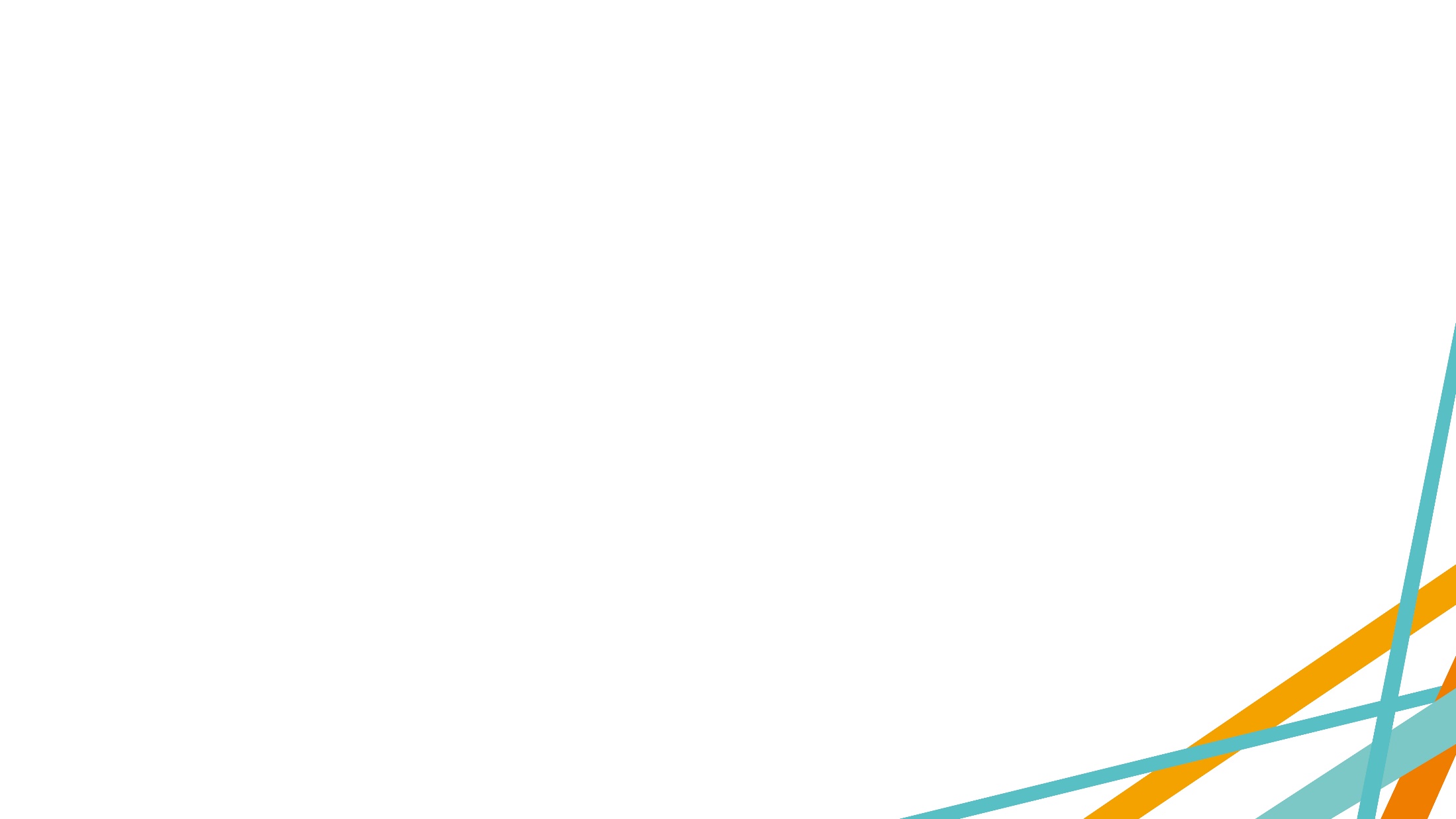 Ситуация в России
Россия находится в числе стран-лидеров по частоте встречаемости рака шейки матки. Официально не участвует в программах ВОЗ по элиминации р.ш.м ,принятой всем миром с 17.11.2020 года.
2019 год: грубый показатель 22 случая на 100000 женского населения (15,3 стандартизованный)
Ежегодный прирост 2,9%
Одногодичная летальность 14,3%
24% женщин умирают в возрасте 30-39лет (женщины репродуктивного возраста!)
13% - в возрасте 40-49 лет
Рак шейки матки занимает  в структуре:
онкозаболеваний у женщин РФ  - 8 (9) место
«женского» рака (после ЗНО молочных желез и матки) - 3 место
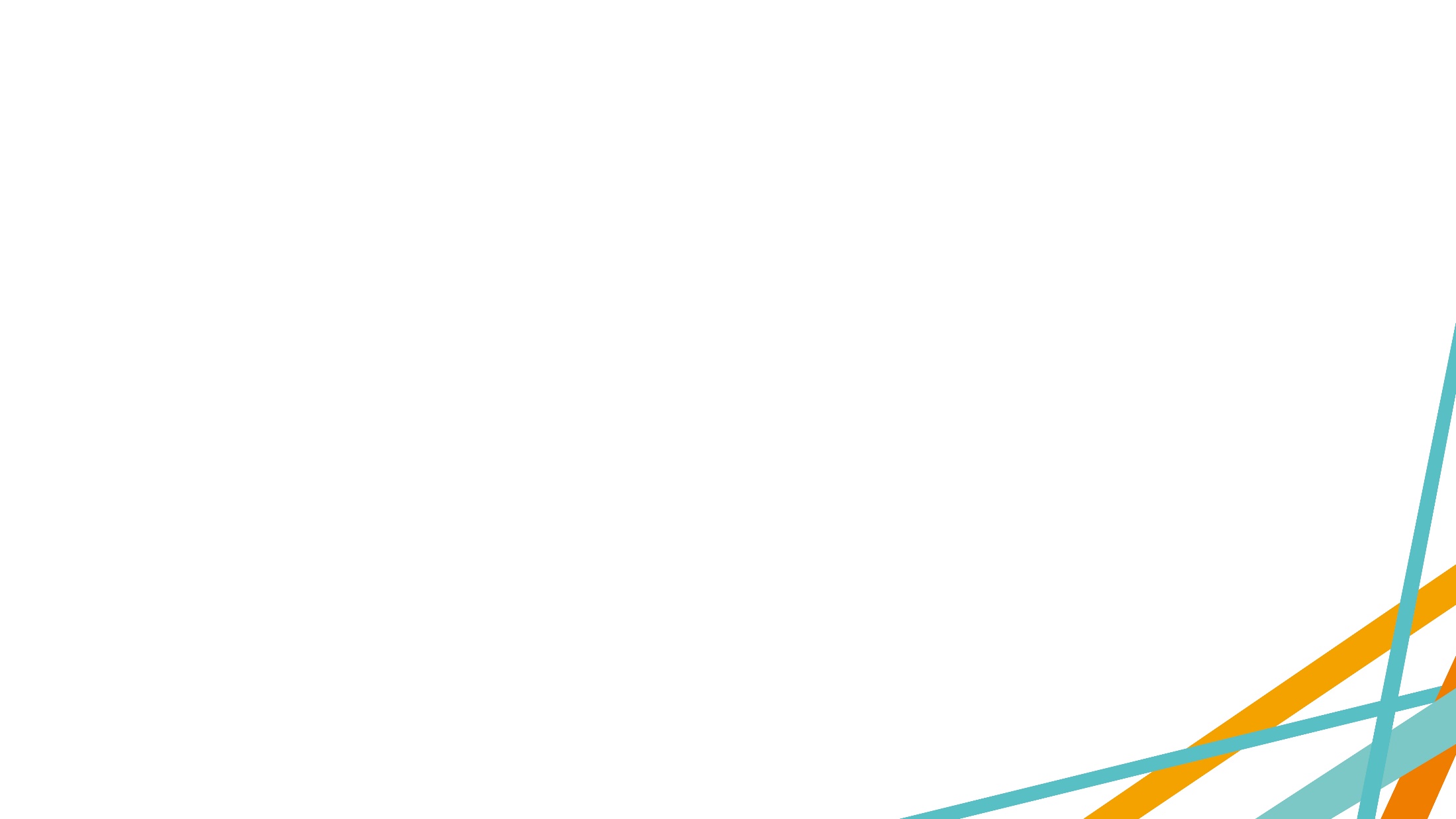 Заболеваемость и смертность в Свердловской области, 2020
Свердловская область

Заболеваемость - 18,3
Смертность  - 8,1
Екатеринбург

Заболеваемость - 18,1
Смертность - 7,9
2019 год Пилотный проект Свердловская область
Цитологический скрининг
Обследовано: 80 542 пациентки 
Выявлено ЗНО шейки матки: 29 случаев (36 случаев на 100000)
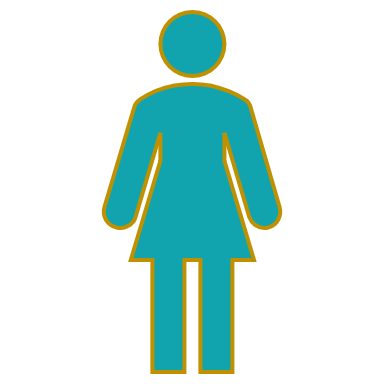 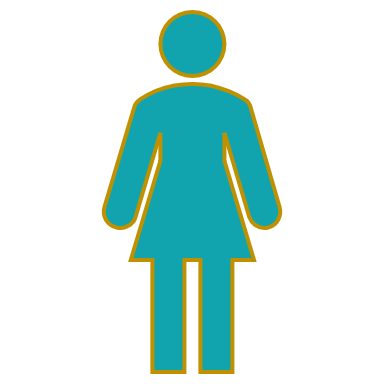 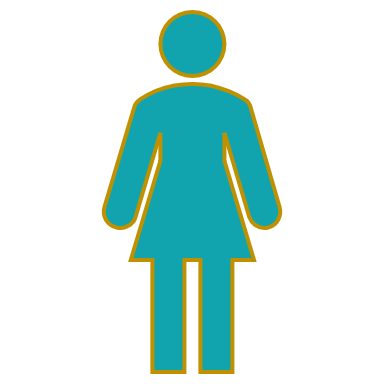 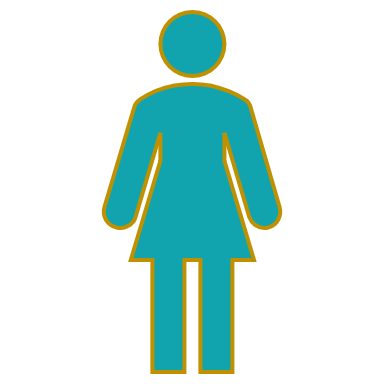 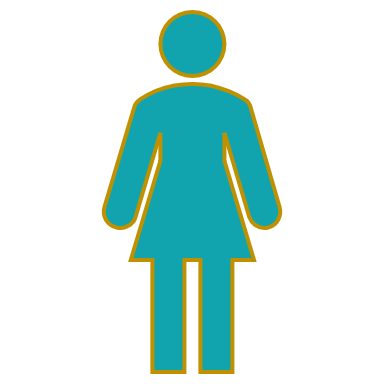 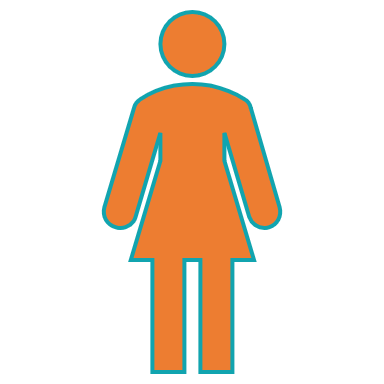 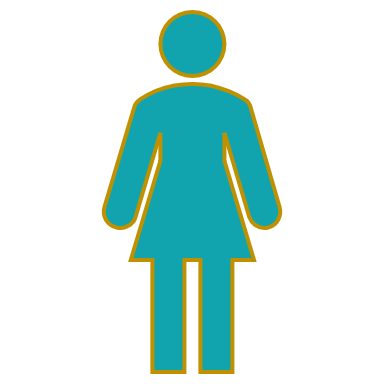 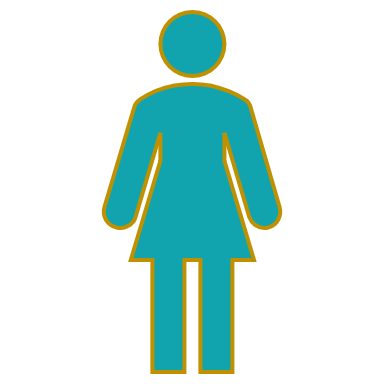 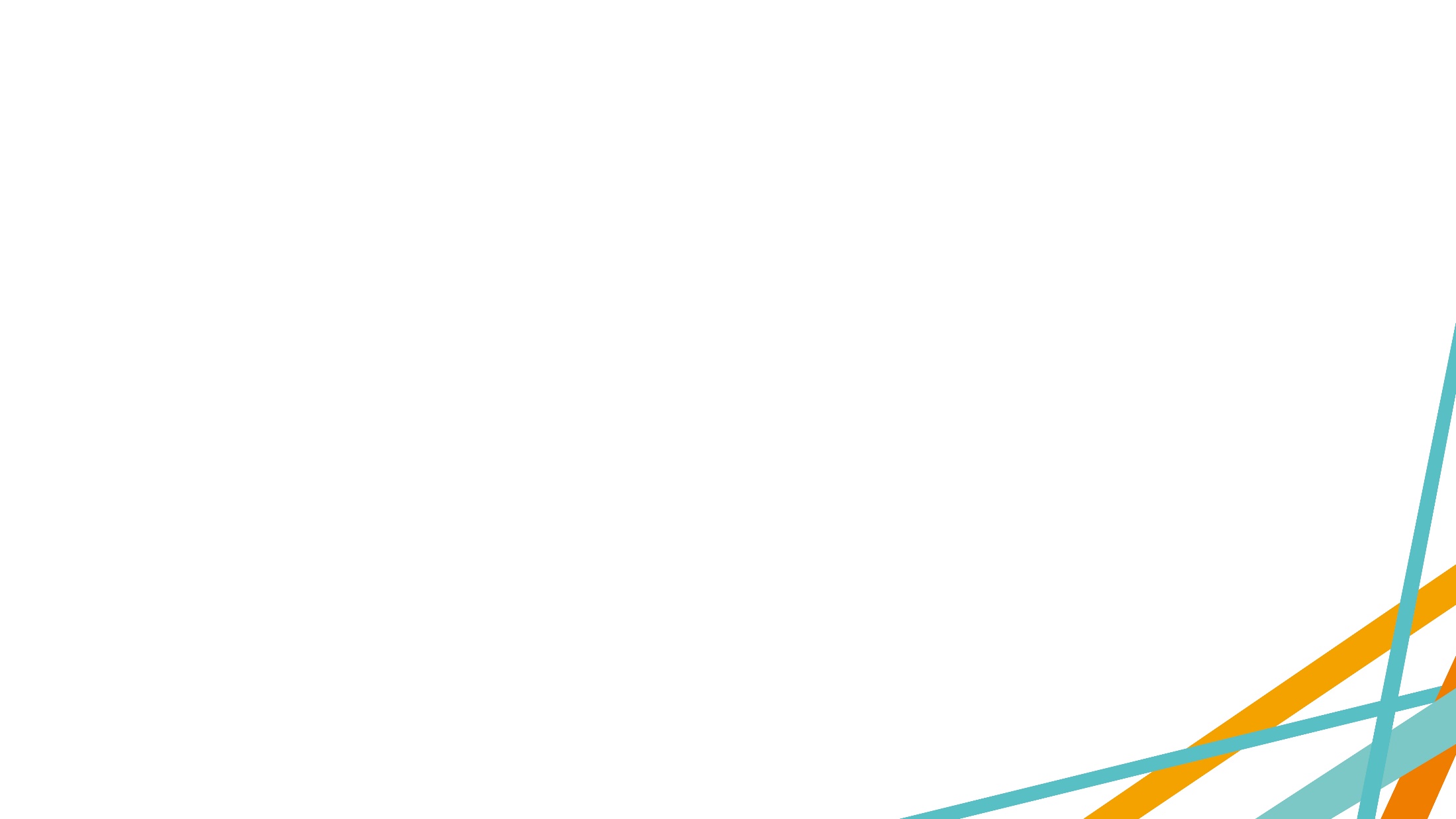 Наше прошлое
СССР –единственная страна в мире, которая после войны наладила цервикальный скрининг,
пусть и примитивный.
Именно эта система была рекомендована ВОЗ в 1978 году всему миру как образец!
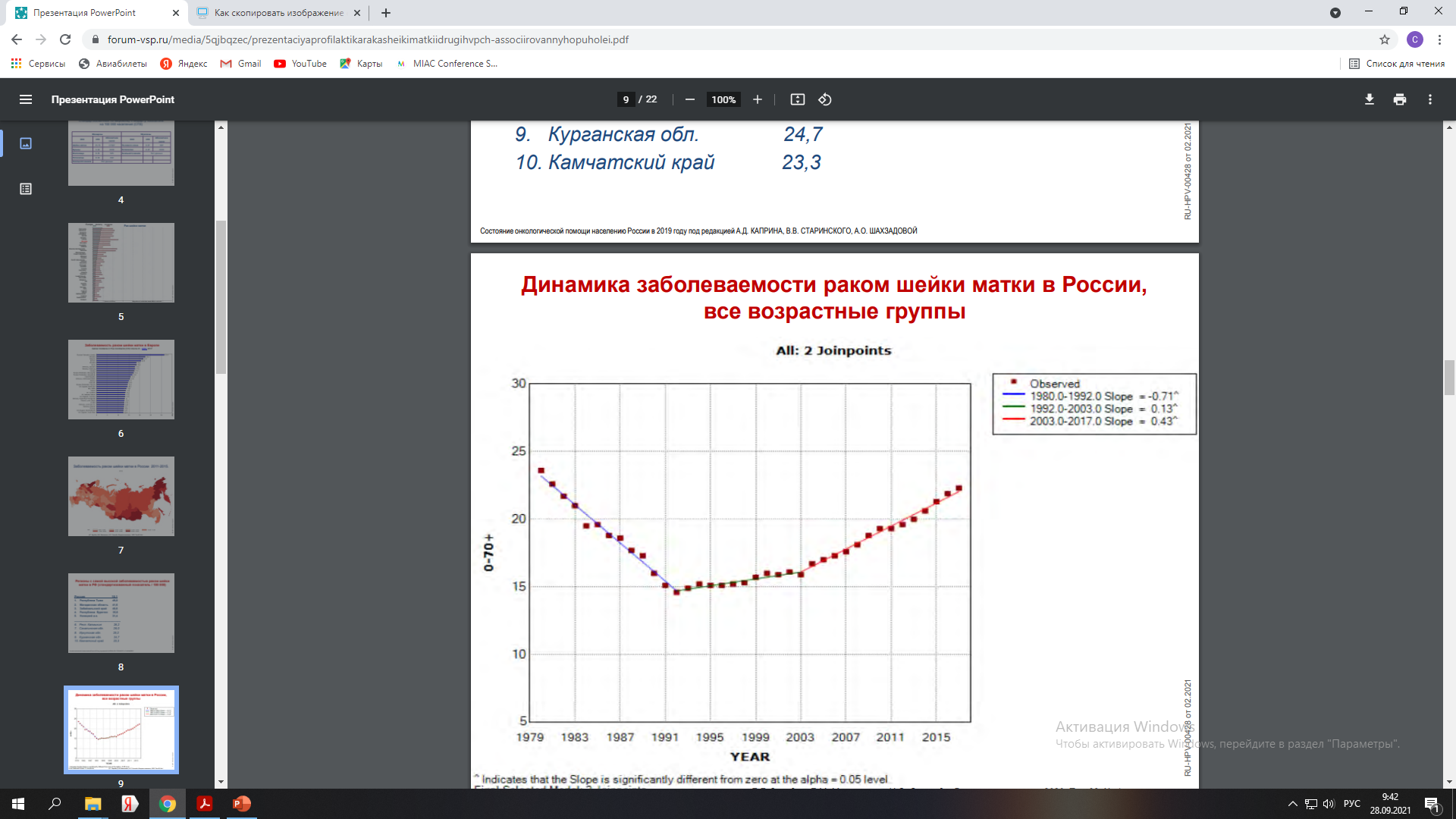 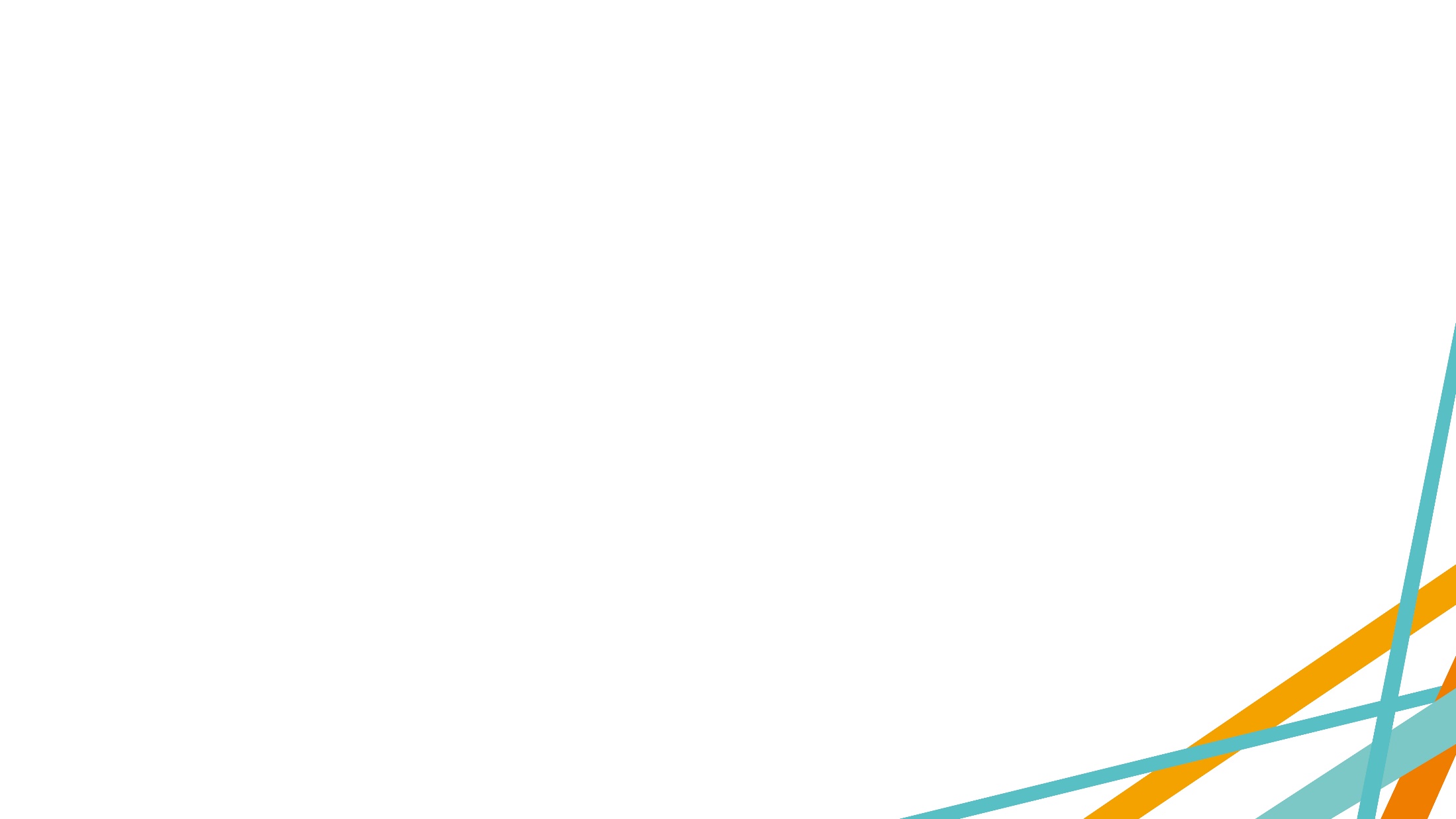 Профосмотры?     Диспансеризация? Скрининг?
Знаем про вирус и его значение!     Локализация опухоли визуальная!

Несмотря на это, в России активно выявлено только 41% заболевших
58,9% случайные находки
45% выявлено в III-IV cтадии

В Свердловской области из всех случаев ЗНО шейки матки в 2020 году
активно выявлено менее 30%

I   стадия - 28,7%
II  стадия - 32,4%     
IIА – местно-распространенный рак
                                    IIB
                                    III стадия- 23,6%
                                    IV стадия- 12,6%
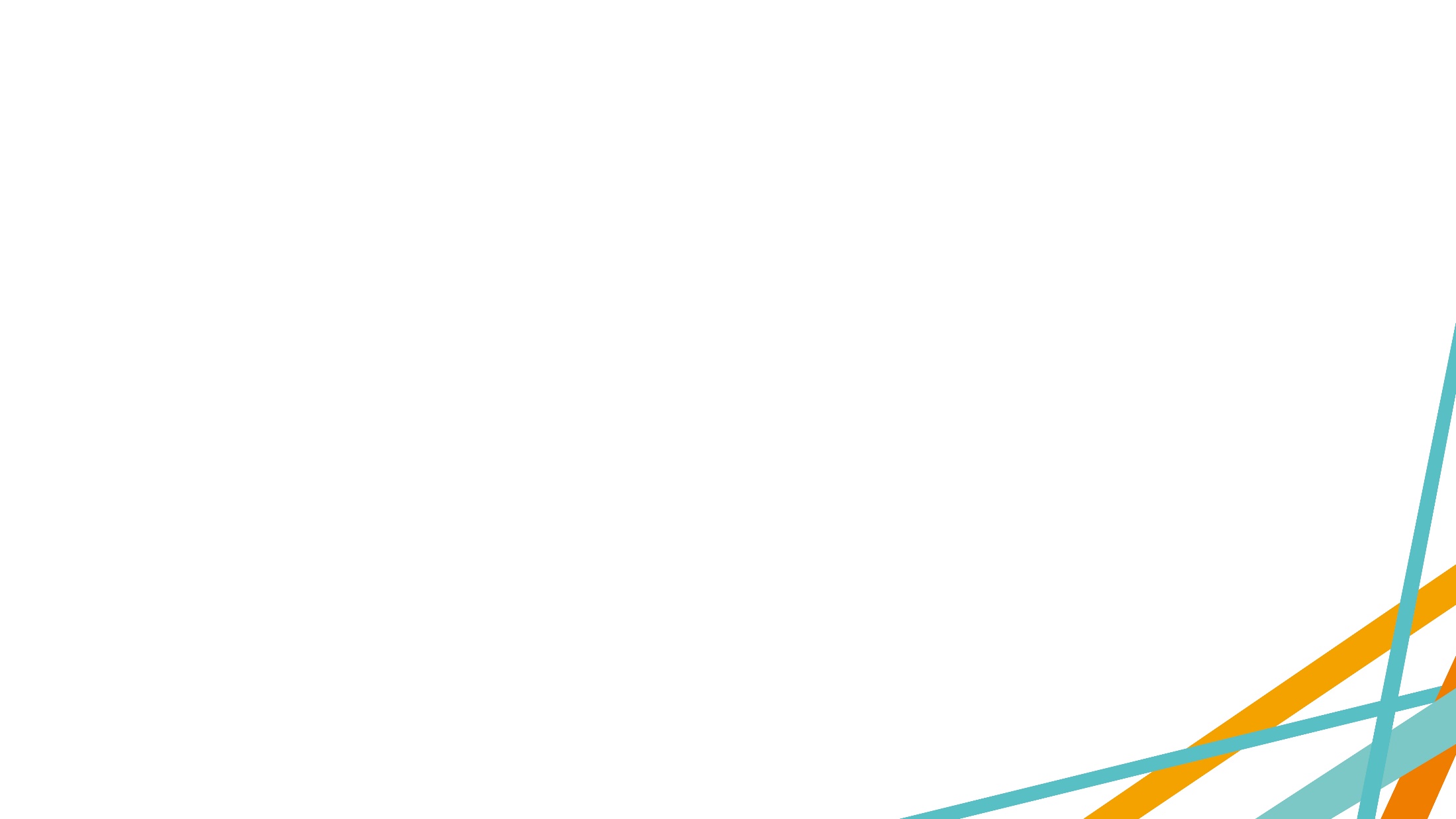 Начало организации  работы центра
Создание полного цикла обследования и лечения пациентов в одном учреждении, начиная с программ скрининга и заканчивая  лечением онкопатологии высокотехнологичными методами

Скрининг опробован в «пилотном» проекте  и внедрен

Освобождение первичного онкологического приема от «непрофильной патологии» тем самым повышая доступность онкопомощи, обеспечивая сокращение сроков записи на прием профильных пациентов, открытие  приемов гинекологов.

Сокращение очереди на диагностические манипуляции и малоинвазивные хирургические вмешательства за счет расширения оказания помощи амбулаторно.

Внедрение и развитие «хирургии одного дня» в онкогинекологии.
      Освобождение круглосуточного стационара от диагностической нагрузки

Наблюдение, диспансеризация и мониторинг за пациентами имеющими  предраковые заболевания

Создание единой базы пациентов с предраковыми и опухолевыми заболеваниями.
      подключение ЖК города и области к системе цифрового мониторинга.

Внедрение вакцинации против ВПЧ инфекции для взрослого населения. Организация прививочного кабинета на базе центра . Поддержка реализации программы вакцинации у детей
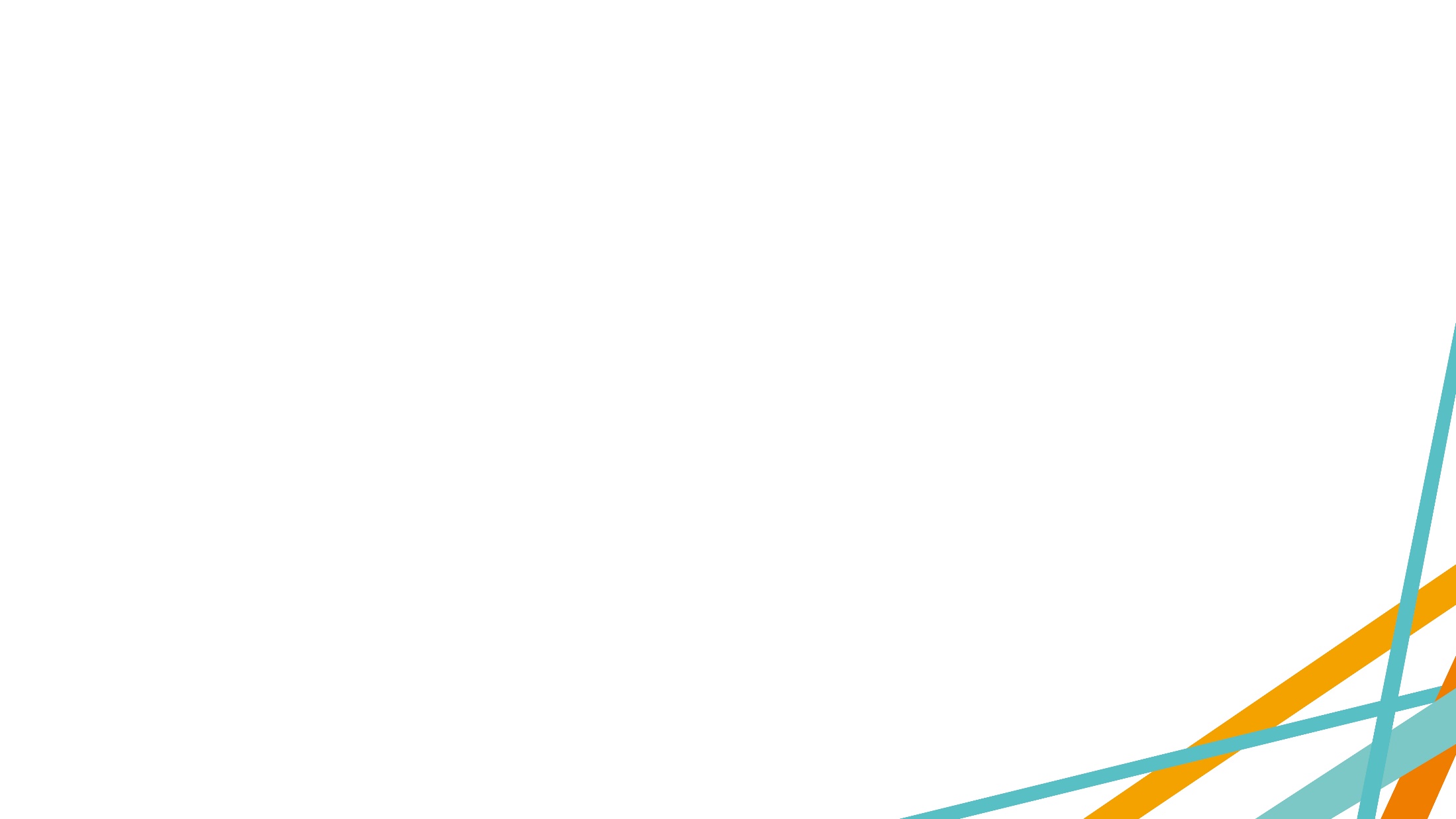 Факторы успешной реализации проекта
1
2
3
4
5
6
Факторы риска
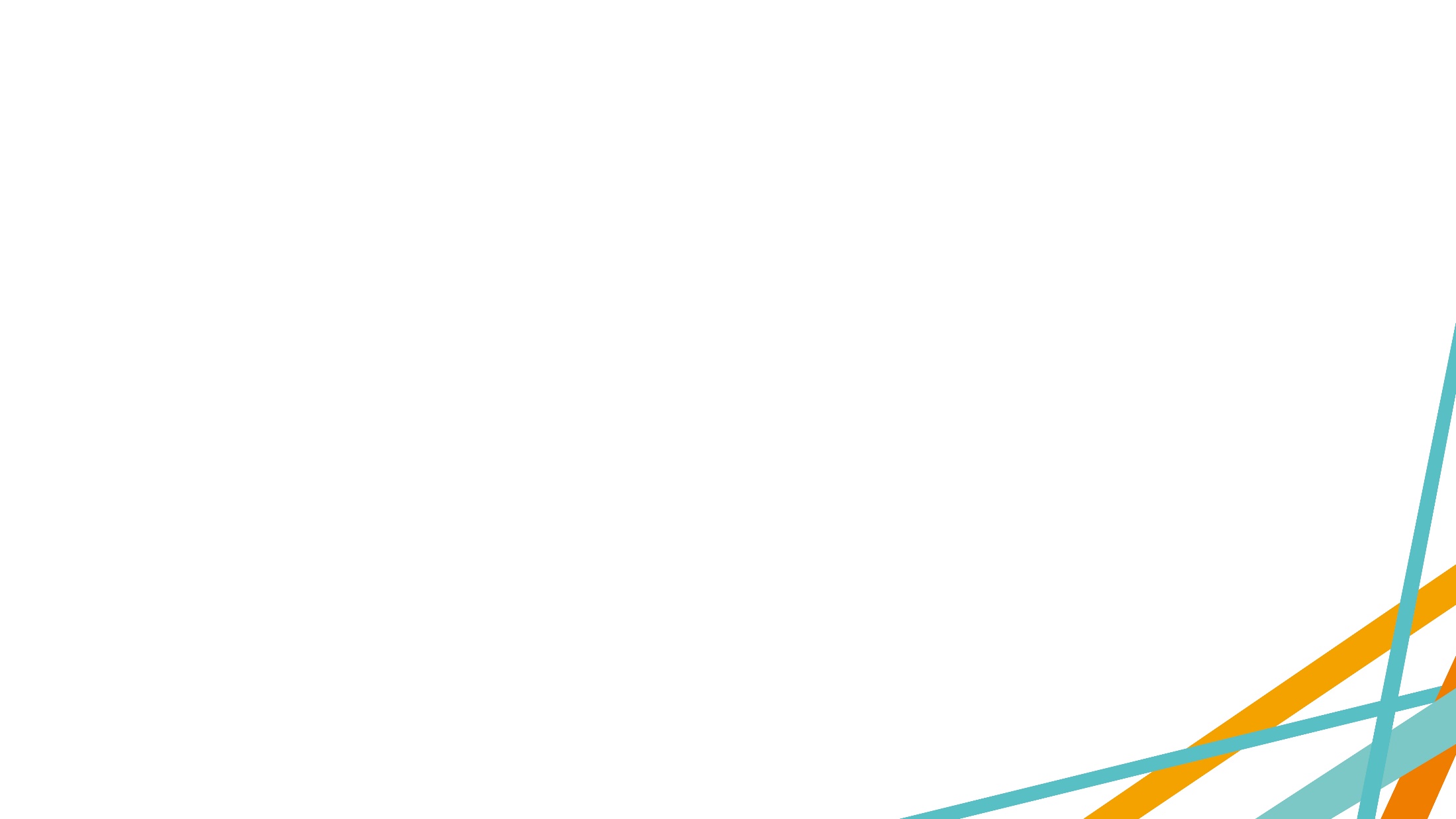 1
2
3
4
5
6
7
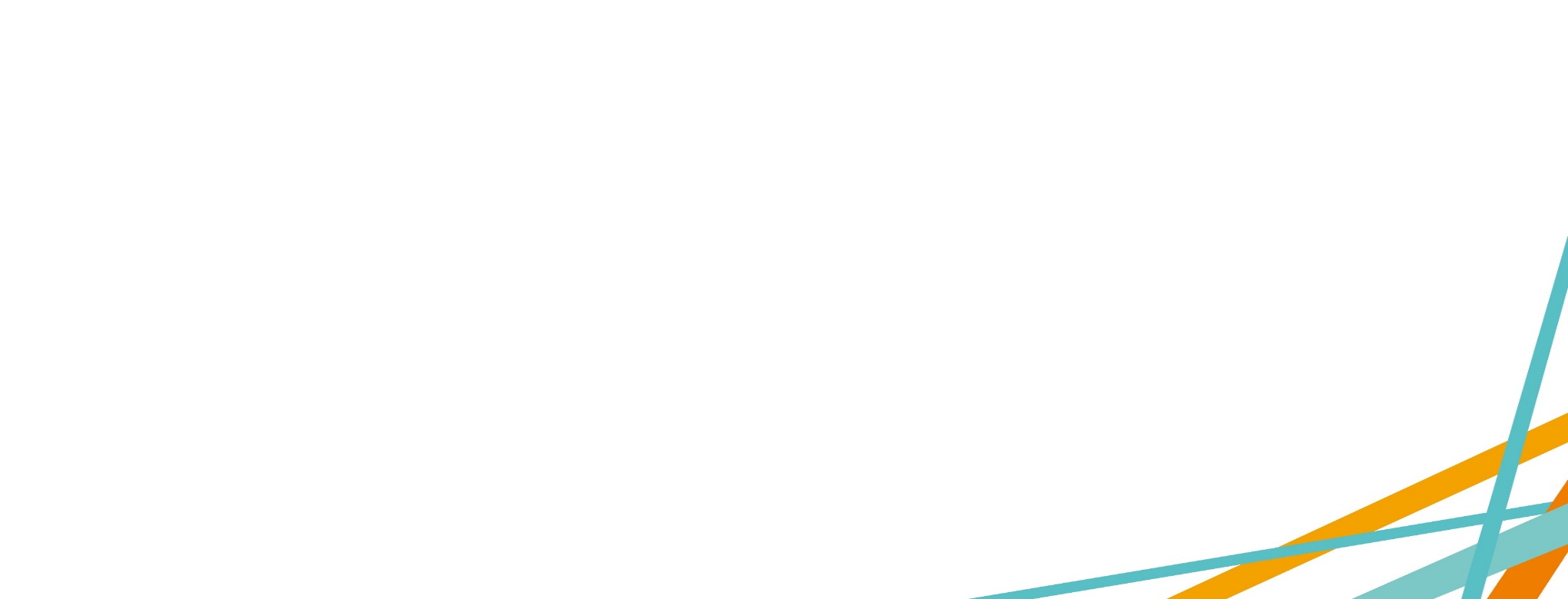 Структура ЦАОГ
Прием гинеколога Центра (скрининг) ГАУЗ СО «СООД»
осмотр, анкетирование  онкоцитология. 
Скрининг.
Сан- просвет работа. 
Работа с областным здравоохранением.
Руководство центра
Организационно-методический отдел центра онкогинекологии. Центр мониторинга.
Прием гинеколога по предраковой патологии Центра  ГАУЗ СО «СООД»
Поликлиника, Соболева, 29Дообследование: осмотр, сбор анамнеза  консультации. взятие биопсии ,выполнение малоинвазивных диагностических манипуляций.
Направление на дополнительные методы обследования .Направление в профильные кабинеты.
Первичный прием онколога - гинеколога Центра Диагноз З.Н.О 
Обследование согласно стандартам МЗ РФ
Прием радиотерапевта
Прием онколога гинеколога химиотерапевта (ЗНО яичников)
Кабинет консилиума
Кабинет вакцинации
Малоинвазивная операционная. Дневной стационар
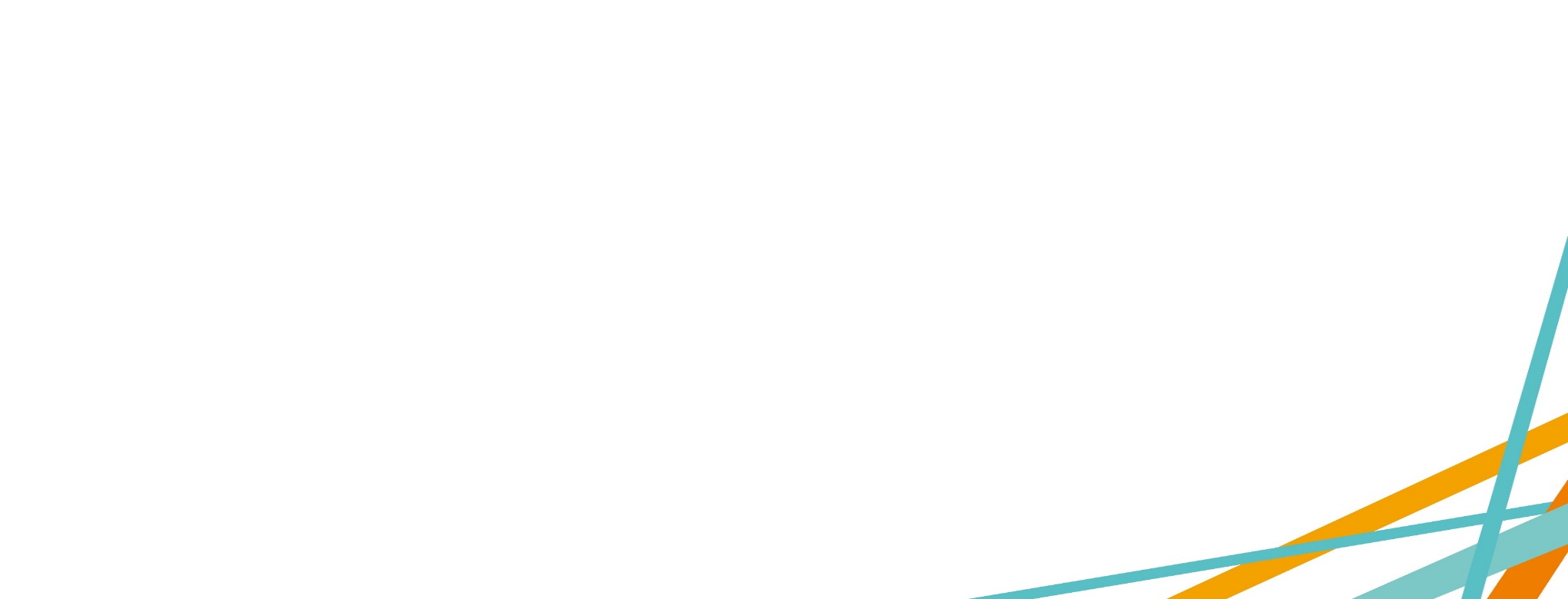 Круглосуточный стационар
4.о/о Первичный пациент 
ЗНО шейки матки, тела матки ,вульвы. Комбинированная терапия.(оперативное лечение- все виды манипуляций, химиотерапия .
Высокотехнологичные методы лечения )
8 о/о Первичный пациент  
Комбинированная терапия ЗНО яичников,  опухоли  трофобласта.
Все виды вмешательств, симультантные операции. Высокотехнологичные методы оперативного и лекарственного лечения
При взаимодействии
Организационно-методический отдел центра онкогинекологии. 
Центр мониторинга.
Хирургические отделения филиал№1,2
Диагностический центр. 
Патоморфология
Лаборатория 
Молекулярно-генетические исследования .
РО №2 ЗНО шейки матки, тела матки ,вульвы Комбинированная терапия. 
Химиолучевое лечение
Первичные и повторные пациенты. 
Адъювантная терапия
Референсные центры
телемедицина
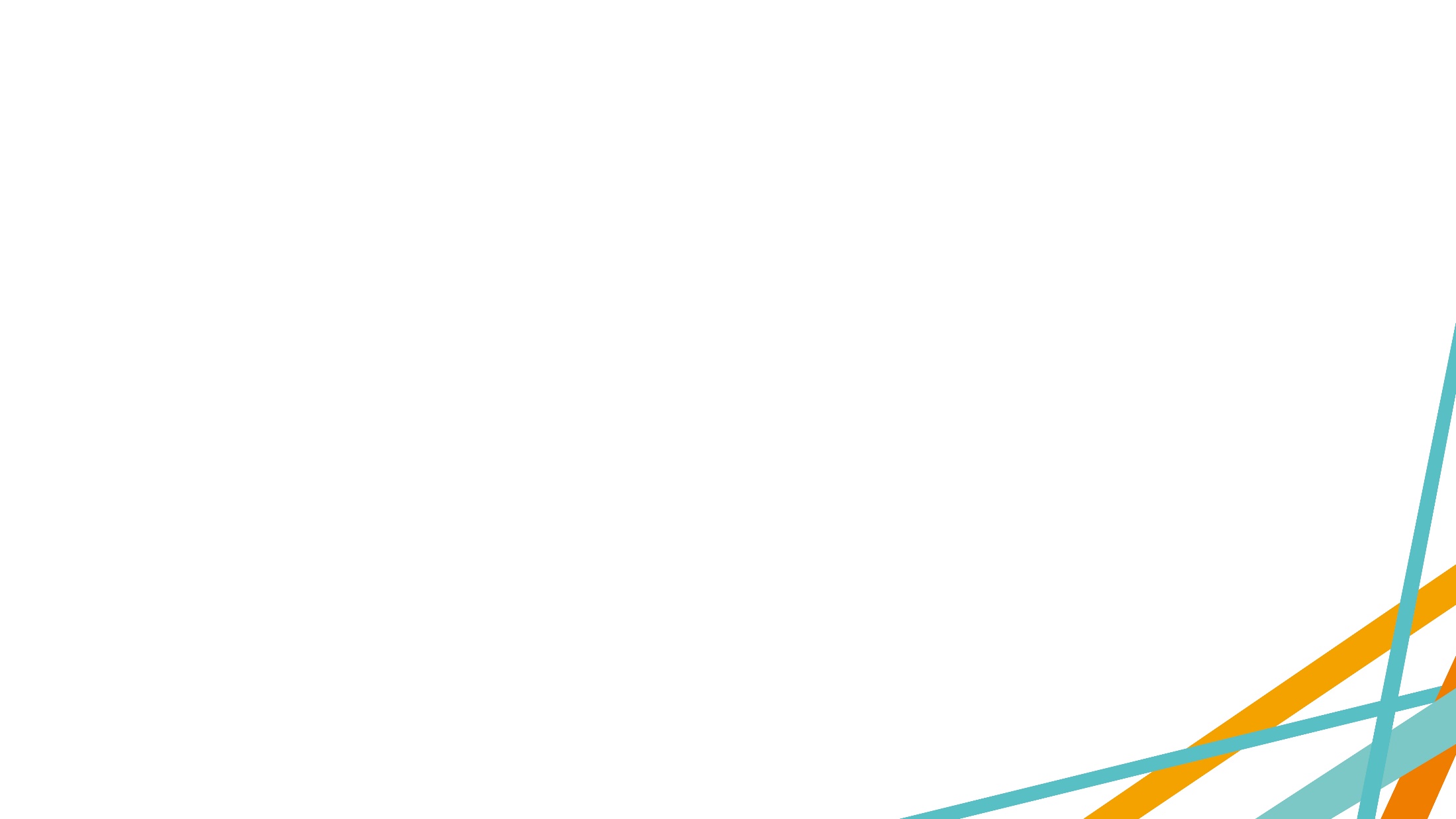 Ожидаемые итоги реализации проекта
Создание единой базы пациентов с предраковыми заболеваниями и ЗНО в РОИС«ОНКОР» Охват женского населения скринингом не менее 70%. Целевая аудитория –женщины.

Внедрения программ скрининговых технологий и программ направленных на раннее выявление З.Н.О в г.Екатеринбурге и Свердловской области. 

Обработка и анализ полученных данных .Улучшение «онкологических» показателей работы.

Разработка алгоритмов ведения пациентов с предраковой гинекологической патологией.

Расширение спектра объемов и методов оказания помощи по профилю онкогинекология.

Внедрение новых высокотехнологичных методов диагностики и лечения онкопатологии.

Разработка и организация рабочих программ по  обучению гинекологов, направленных на выявление и лечение предраковой патологии.
Вопросы?
Лапина Светлана Николаевна
Руководитель центра онкогинекологии
cood@uralonco.ru